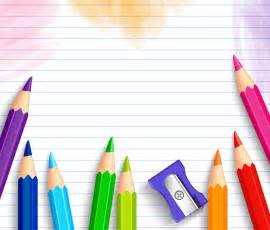 L’ALPHABET!
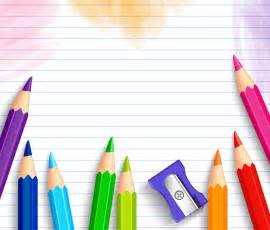 A
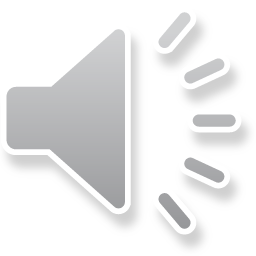 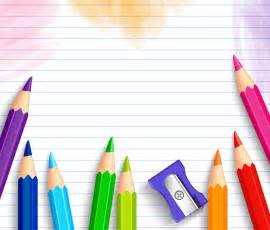 B
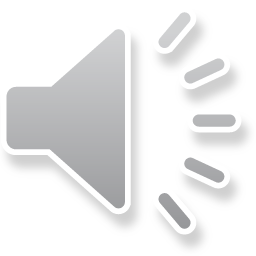 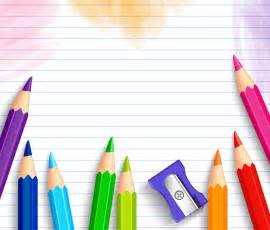 C
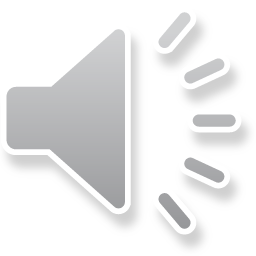 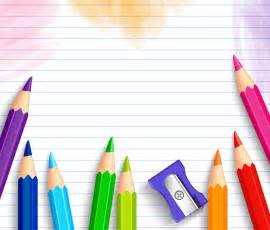 D
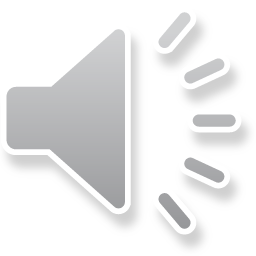 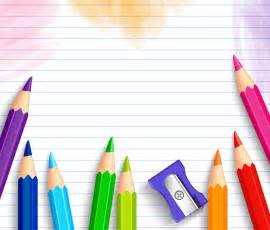 E
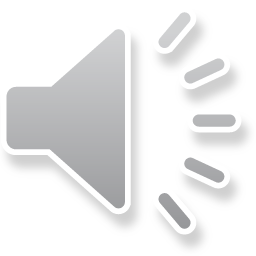 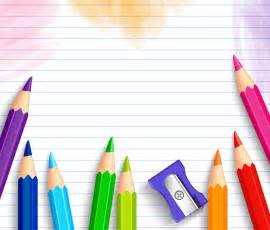 F
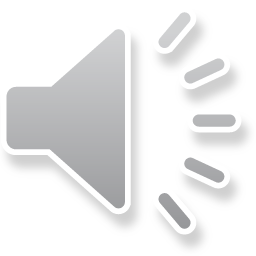 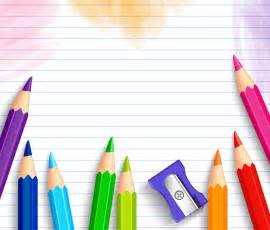 G
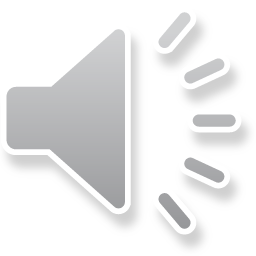 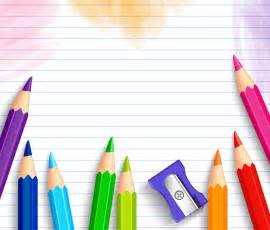 H
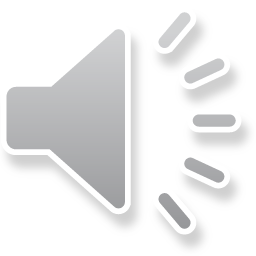 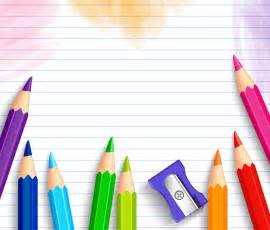 I
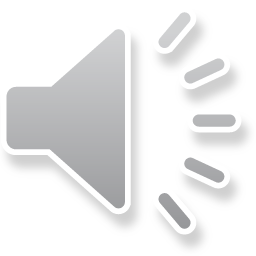 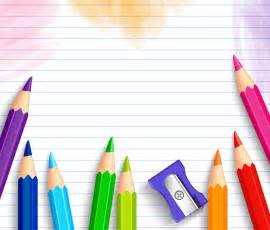 J
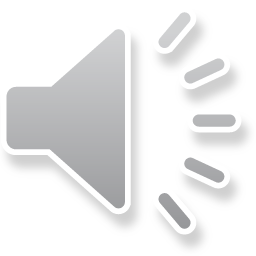 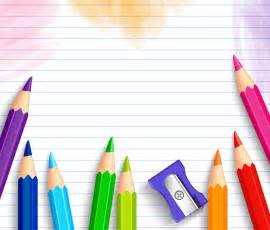 K
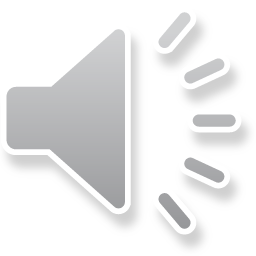 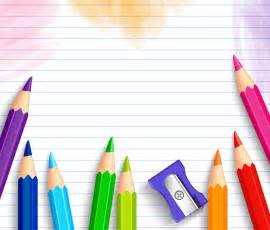 L
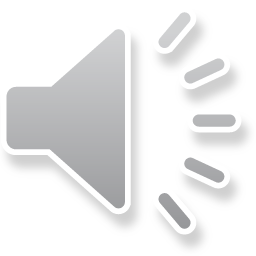 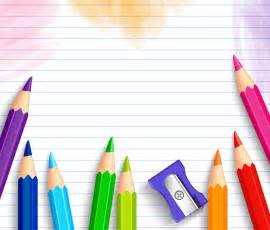 M
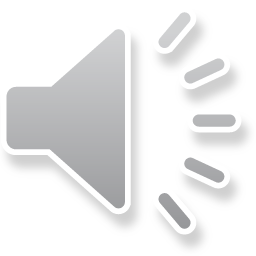 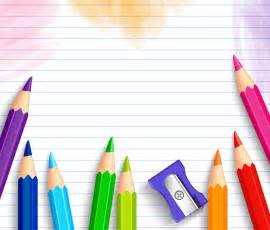 N
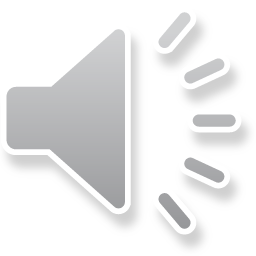 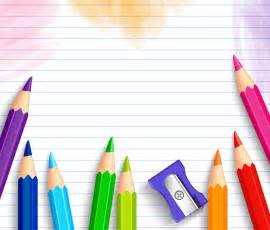 O
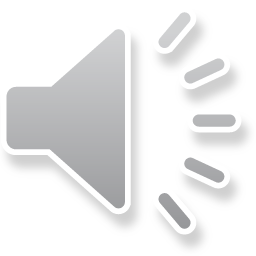 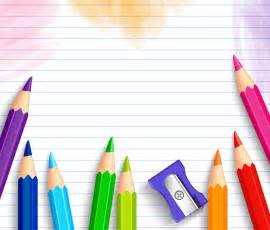 P
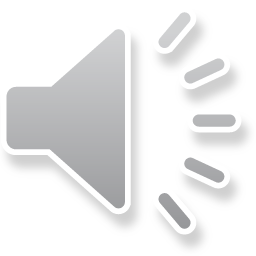 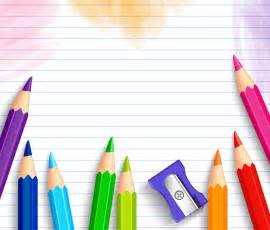 Q
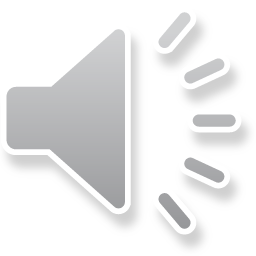 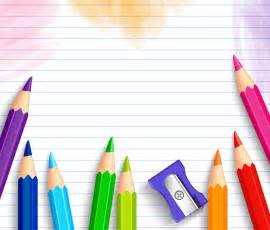 R
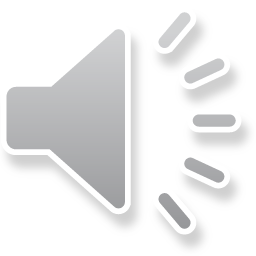 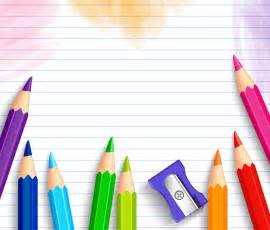 S
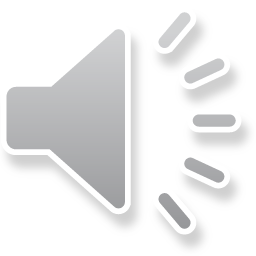 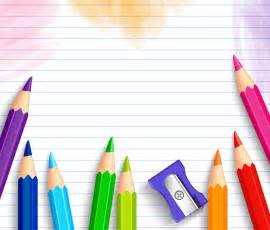 T
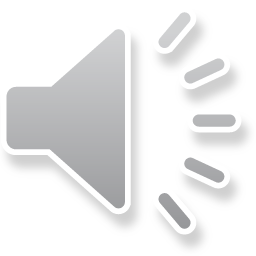 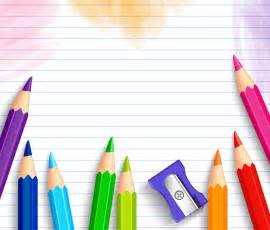 U
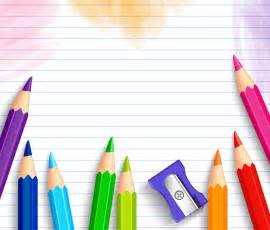 V
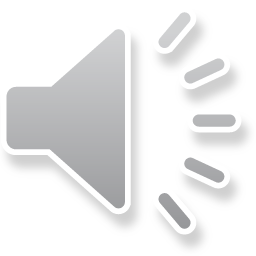 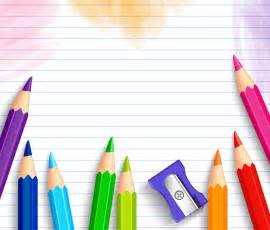 W
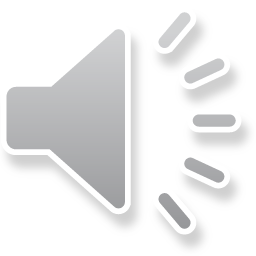 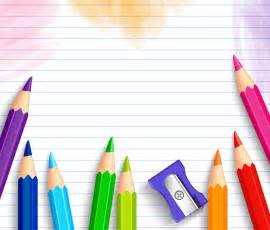 X
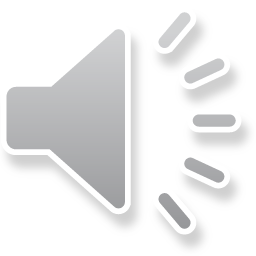 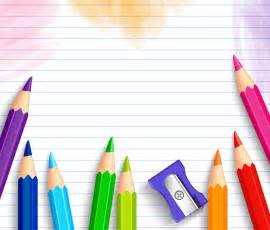 Y
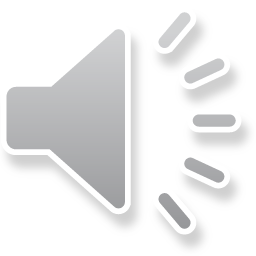 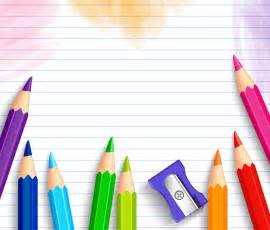 Z
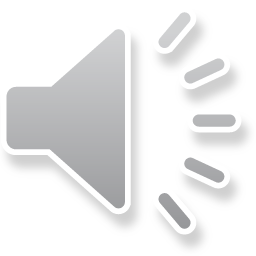 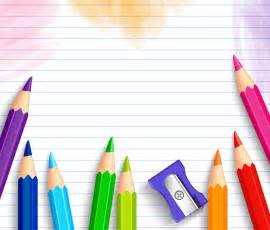 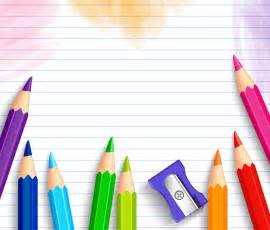 O
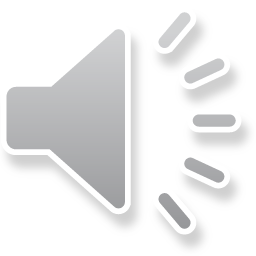 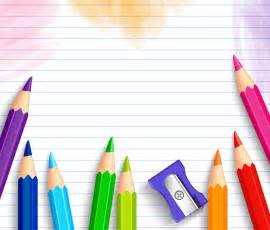 A
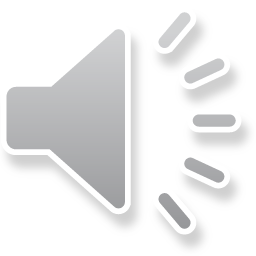 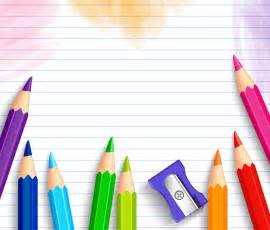 L
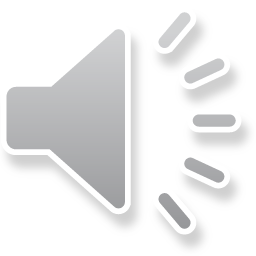 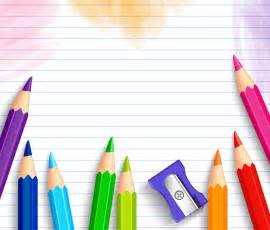 V
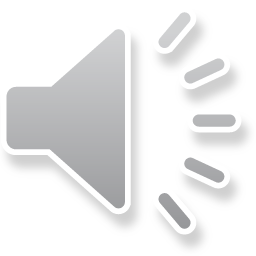 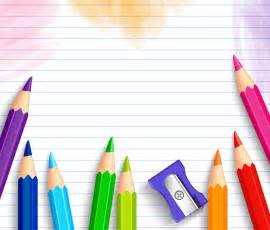 J
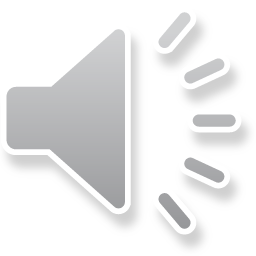 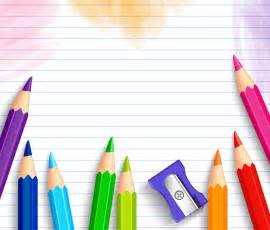 M
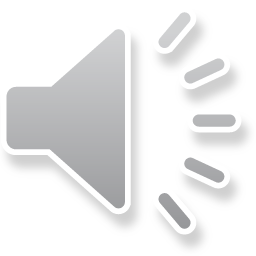 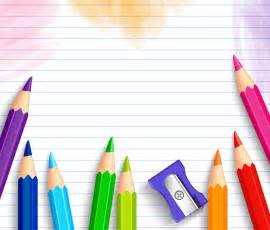 E
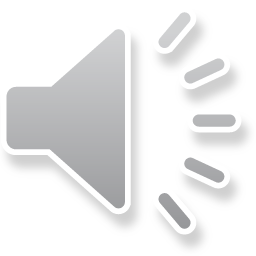 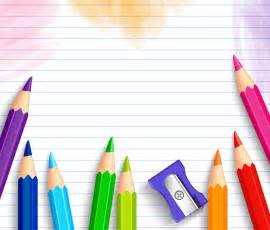 B
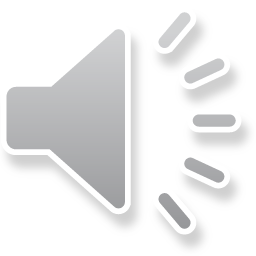 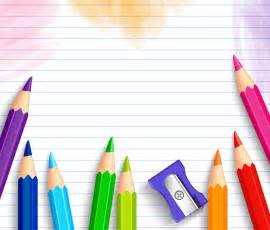 Q
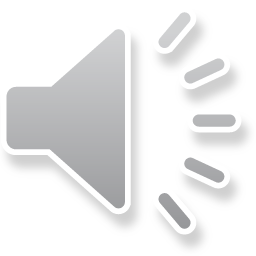 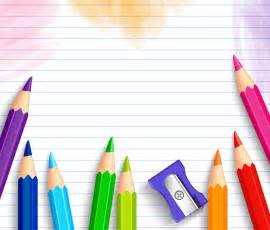 Z
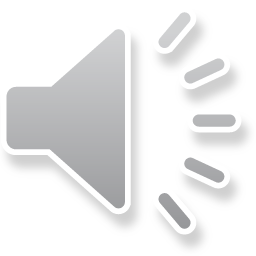 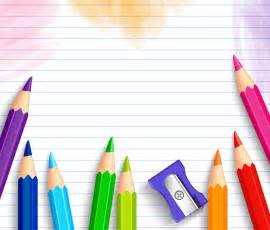 K
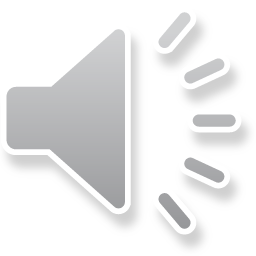 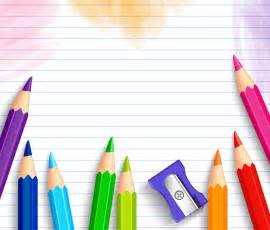 C
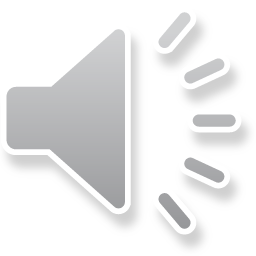 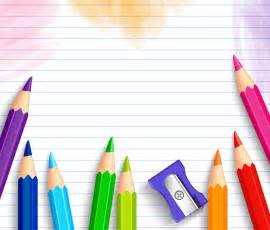 Y
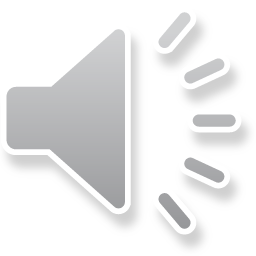 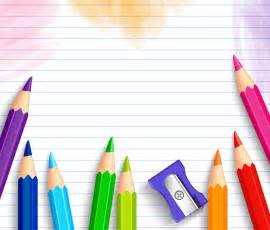 S
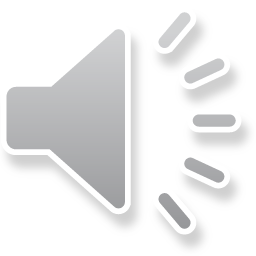 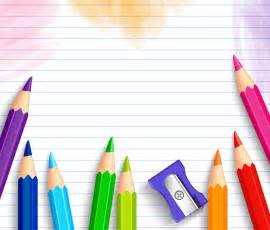 U
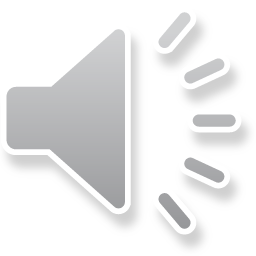 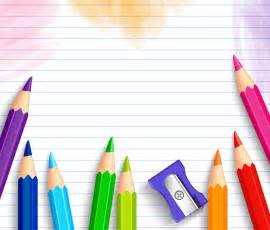 P
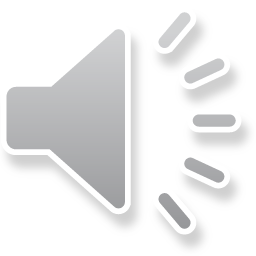 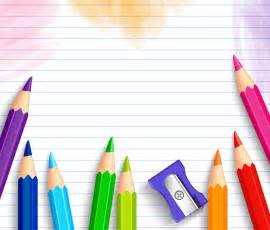 F
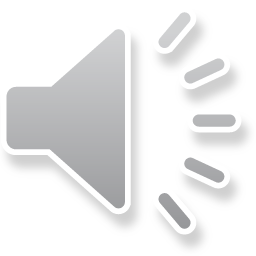 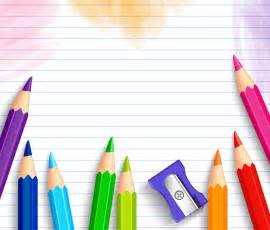 D
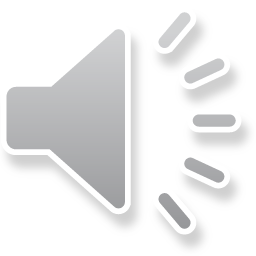 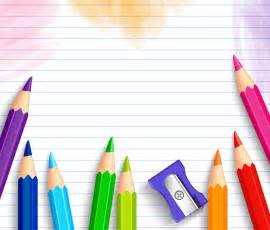 H
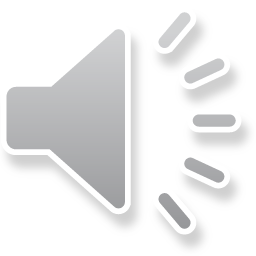 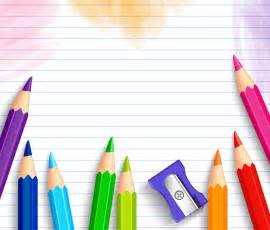 X
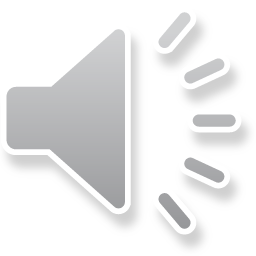 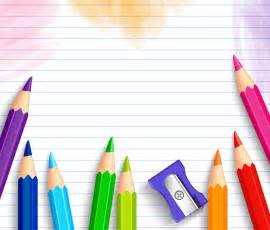 R
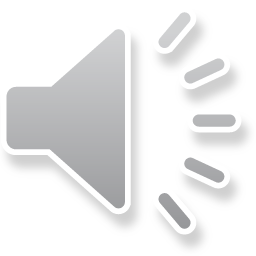 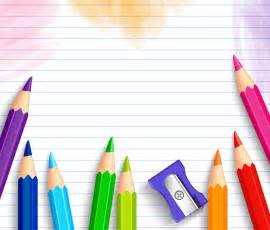 G
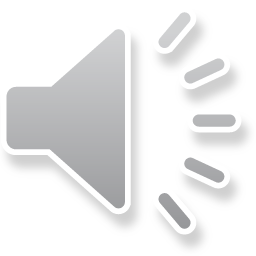 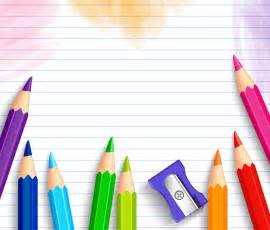 W
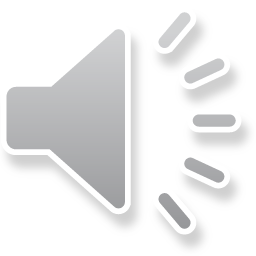 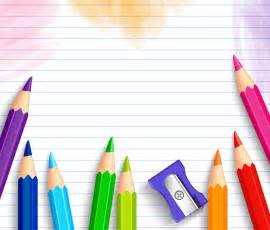 I
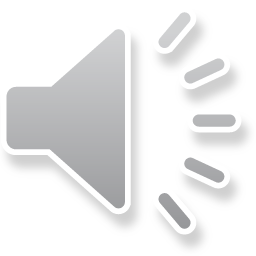 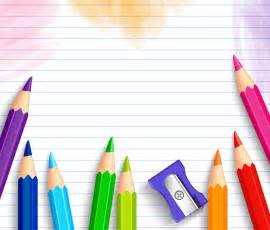 N
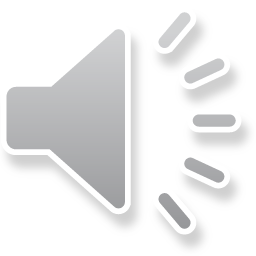 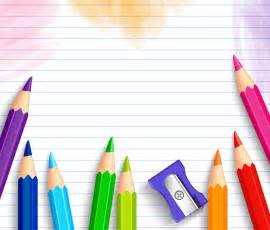 T
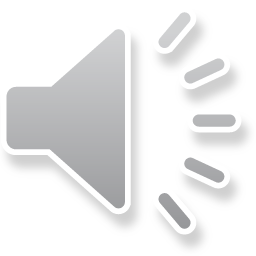